Welcome to CSI’s McKinney-Vento Town Hall
[Speaker Notes: We are doing this updated training because some interpretation of the law has shifted, as well as there are new personnel involved both in CSI and in the schools. We want to improve the dissemination of information, as well as the quality of our consultation.]
Agenda I
2:00pm-2:15pm 

McKinney-Vento Eligibility & Transportation Resources
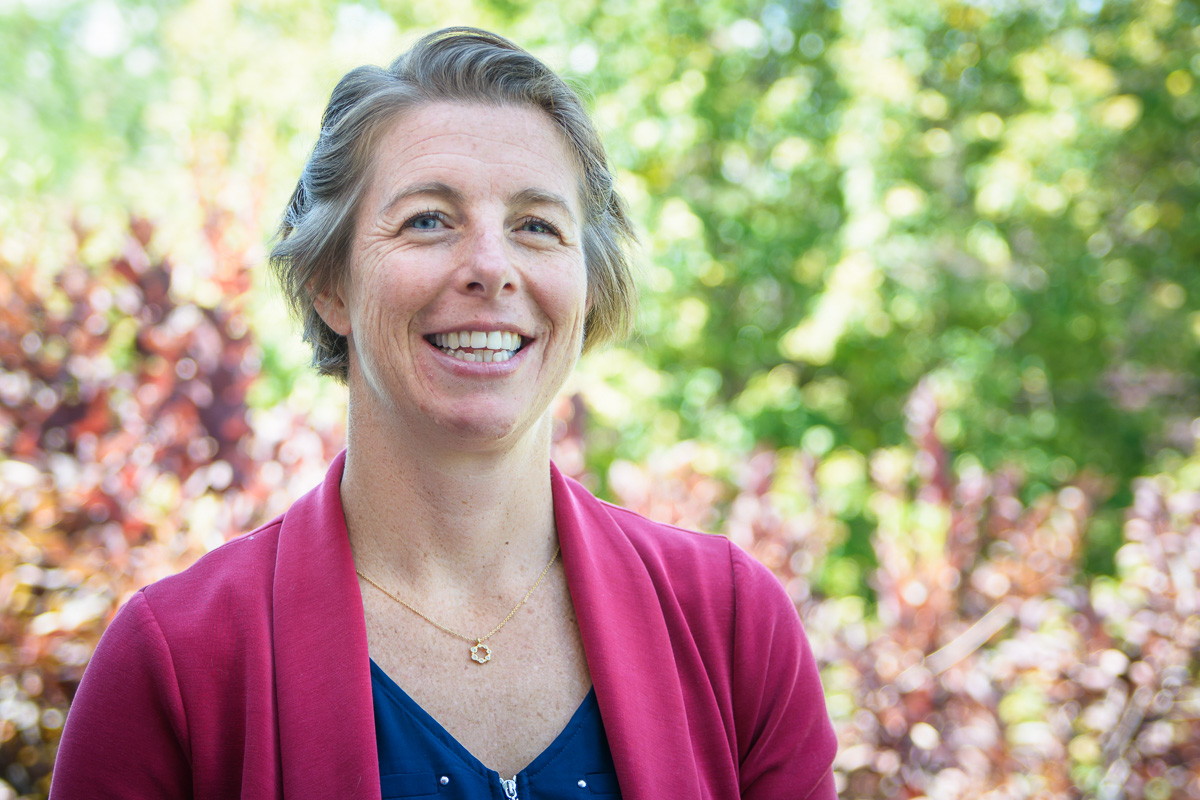 Betsy Basch, McKinney-Vento Coordinator, CSI
Agenda II
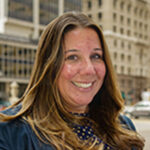 2:15pm-2:45pm 

CDE Perspectives on McKinney-Vento and Common Pitfalls
Paula Gumina, State Coordinator for the Education of Homeless Children & Youth, CDE
Agenda III
2:45pm-3:00pm 

Resources: How to Find Them, How to Use Them
Jen Smith, McKinney-Vento Liaison, CILA
Agenda IV
3:00pm-3:30pm 

Food Resources, Understanding FRL Status & Why RFL is Important in a Free Lunch World
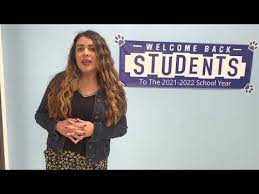 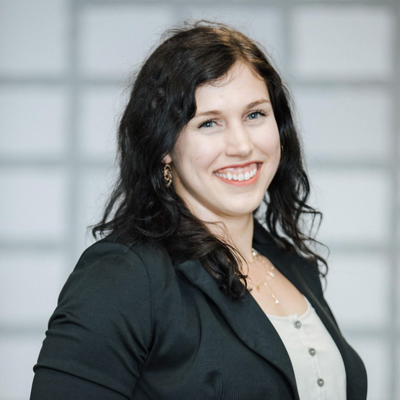 Yaritza Landa, 
Pinnacle Charter School
Maggie Necaise, 
School Nutrition Specialist, CSI
McKinney-Vento Eligibility
The McKinney-Vento Homeless Assistance Act is a Federal Law.

We must identify students who are McKinney-Vento eligible.
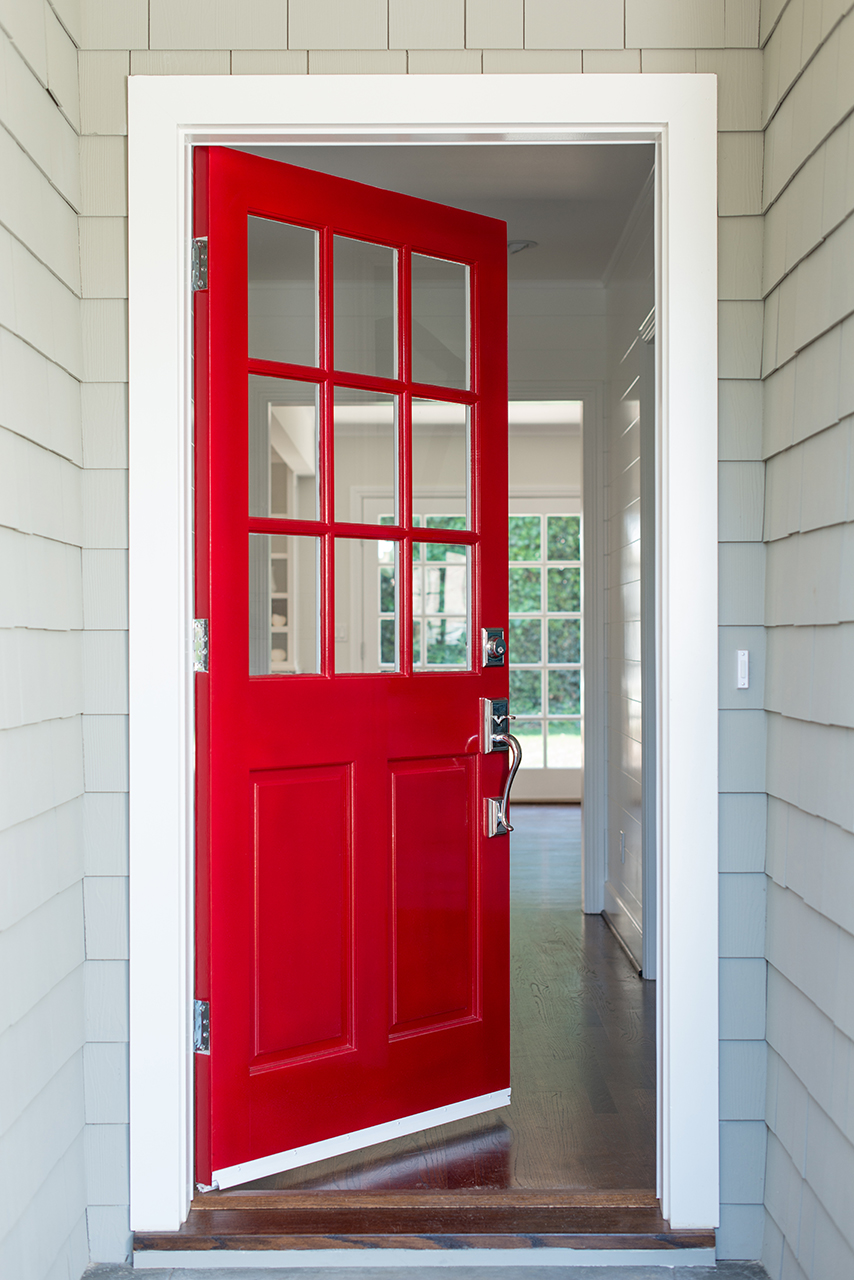 McKinney-Vento Rights
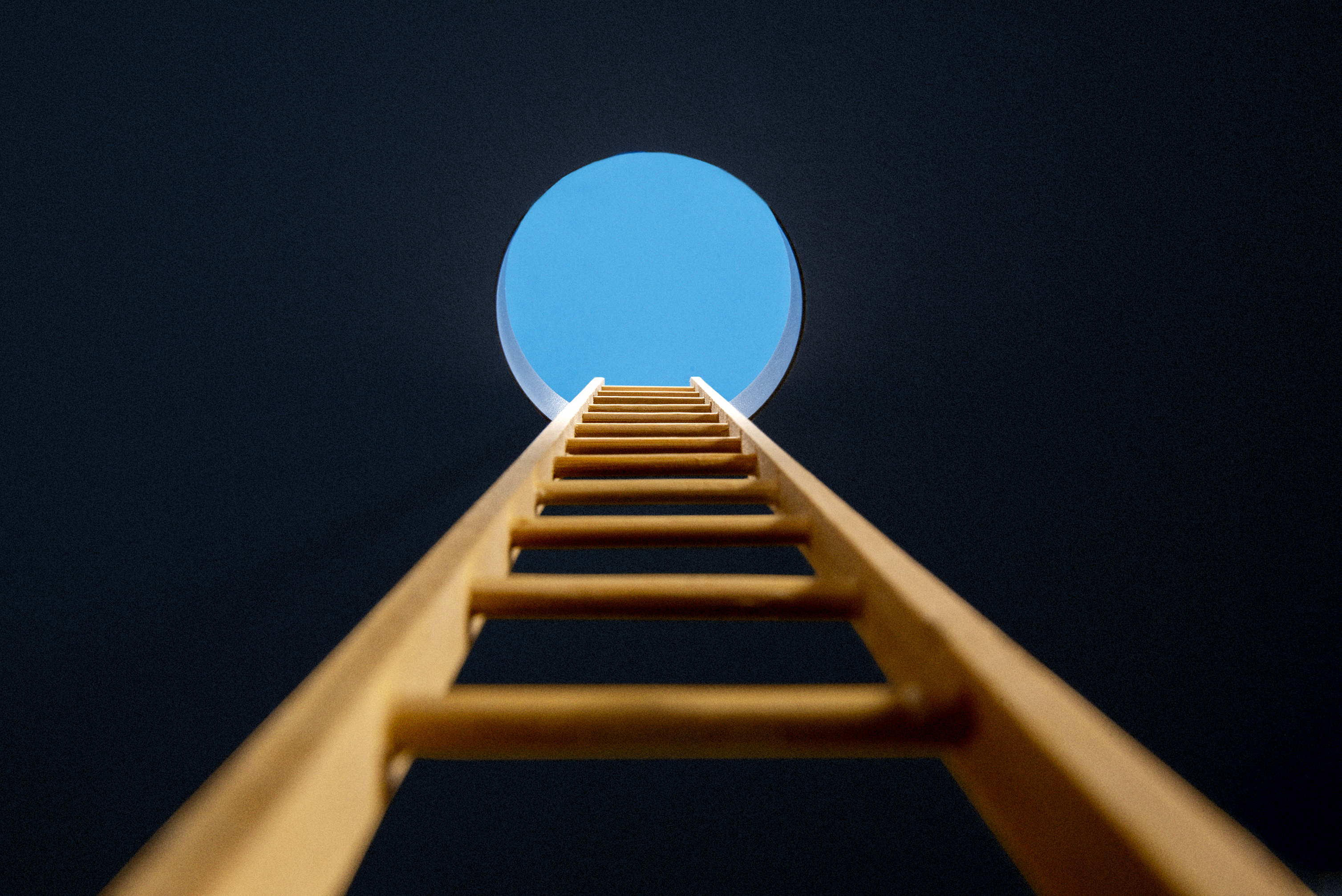 Students have the right to be
 identified 
as being MKV eligible
[Speaker Notes: This doesn’t mean students and/or families are forced to accept assistance, it means that we as schools have a duty & responsibility to serve our students and families & to inform them of their rights. When we know students who qualify for McKinney-Vento & we say, “they don’t want help right now” we are knowingly depriving them of their federal rights.]
Strategies to Increase Identification
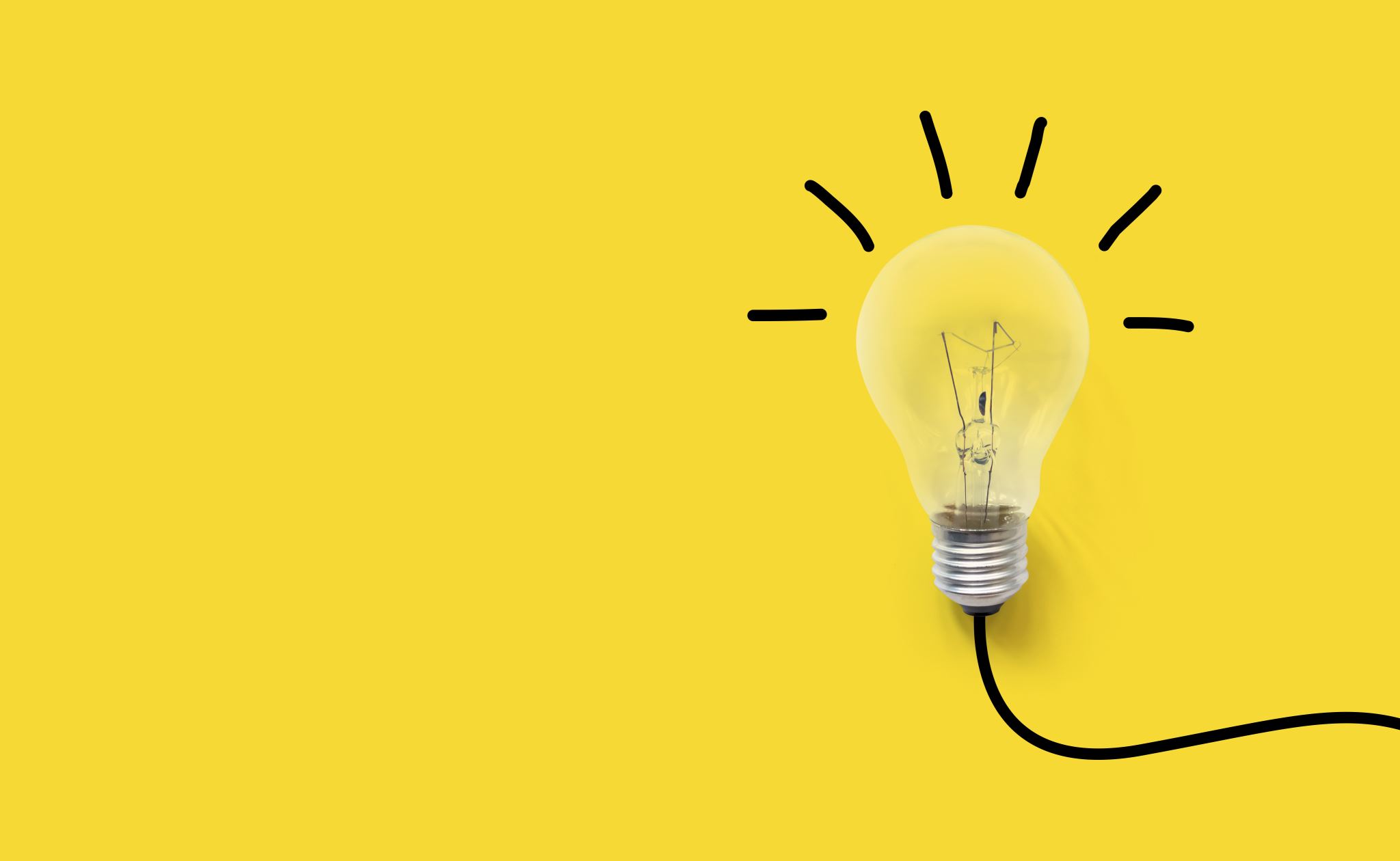 Provide awareness activities for school staff

(what does fixed, regular & adequate mean)

Engage in anti-bias training with staff
[Speaker Notes: http://www.naehcy.org/educational-resources/ 
http://center.serve.org/nche/web/online_tr.php]
“without delay”
Although the law is silent on the definition of immediate, the standard dictionary definition is without delay. 
Therefore, the student must begin attending classes and participating fully in school activities without delay. 
Generally, that would mean the same or the following day.
[Speaker Notes: https://nche.ed.gov/wp-content/uploads/2019/01/enrollment.pdf]
Newcomers
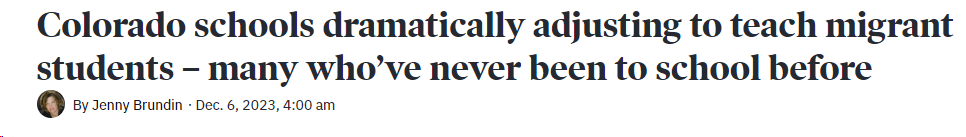 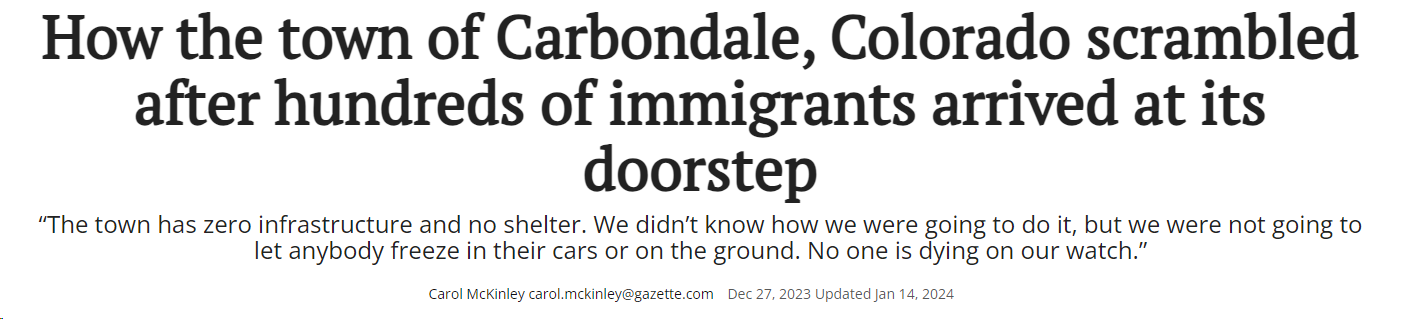 [Speaker Notes: https://www.cde.state.co.us/cde_english/newcomerstudents

https://www.colorincolorado.org/glossary/newcomer-program

https://ona.colorado.gov/]
Transportation
Reimbursed mileage

Set up Ride Services
Uber rides 
Hop Skip Drive
Everdriven

Coordinated with a local district with a bus route nearby

Provided bus tickets

Filled up gas tanks if they do have a car (not a gas card)
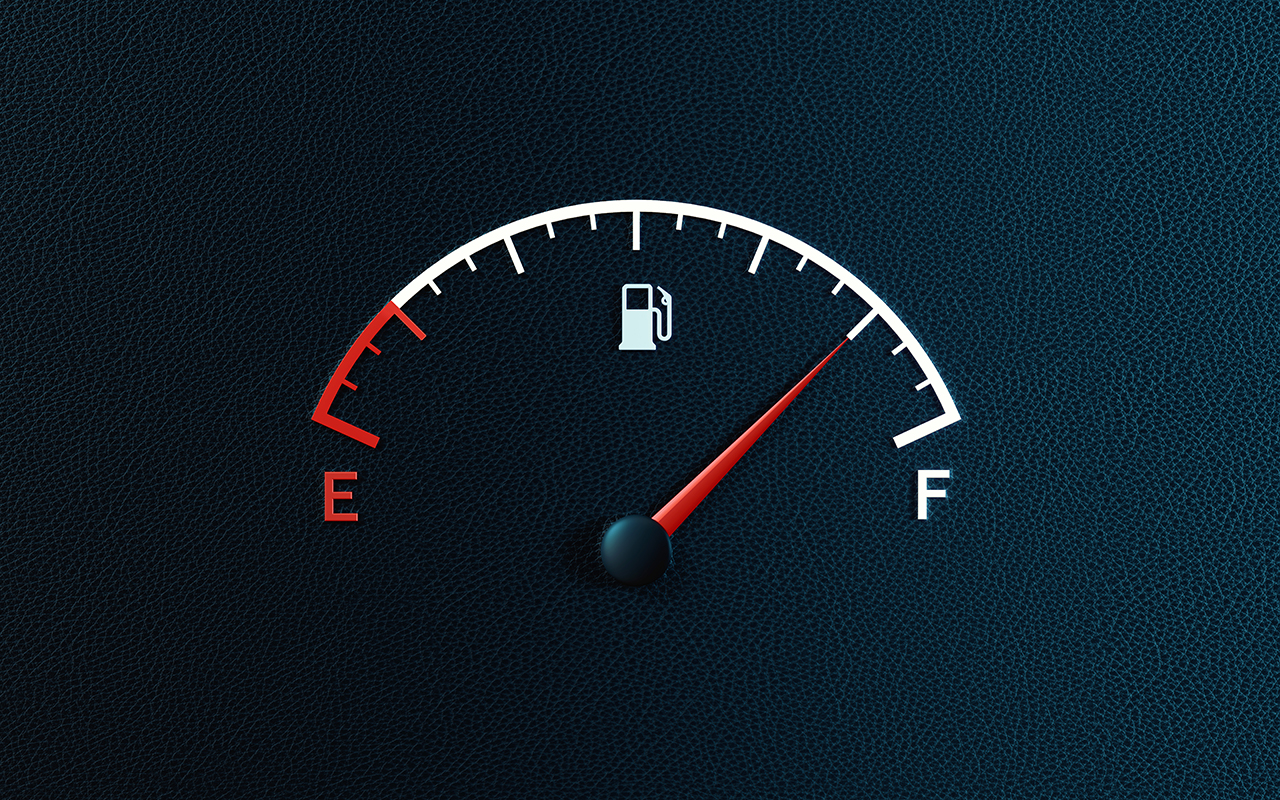 Townhall Feedback-Identification
Two Question Topical Survey Here
[Speaker Notes: https://forms.office.com/Pages/ResponsePage.aspx?id=yM9Rp5of206DcJ8cbUvqWif5sy1du7JDpT1iP4FmBPZUOE5LR1lIWUZTRFBWWk1UNTI2T1hUNEE4RS4u]
Next Up!
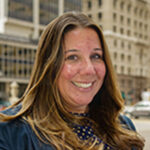 2:15pm-2:45pm 

CDE Perspectives on McKinney-Vento and Common Pitfalls
Paula Gumina, State Coordinator for the Education of Homeless Children & Youth, CDE